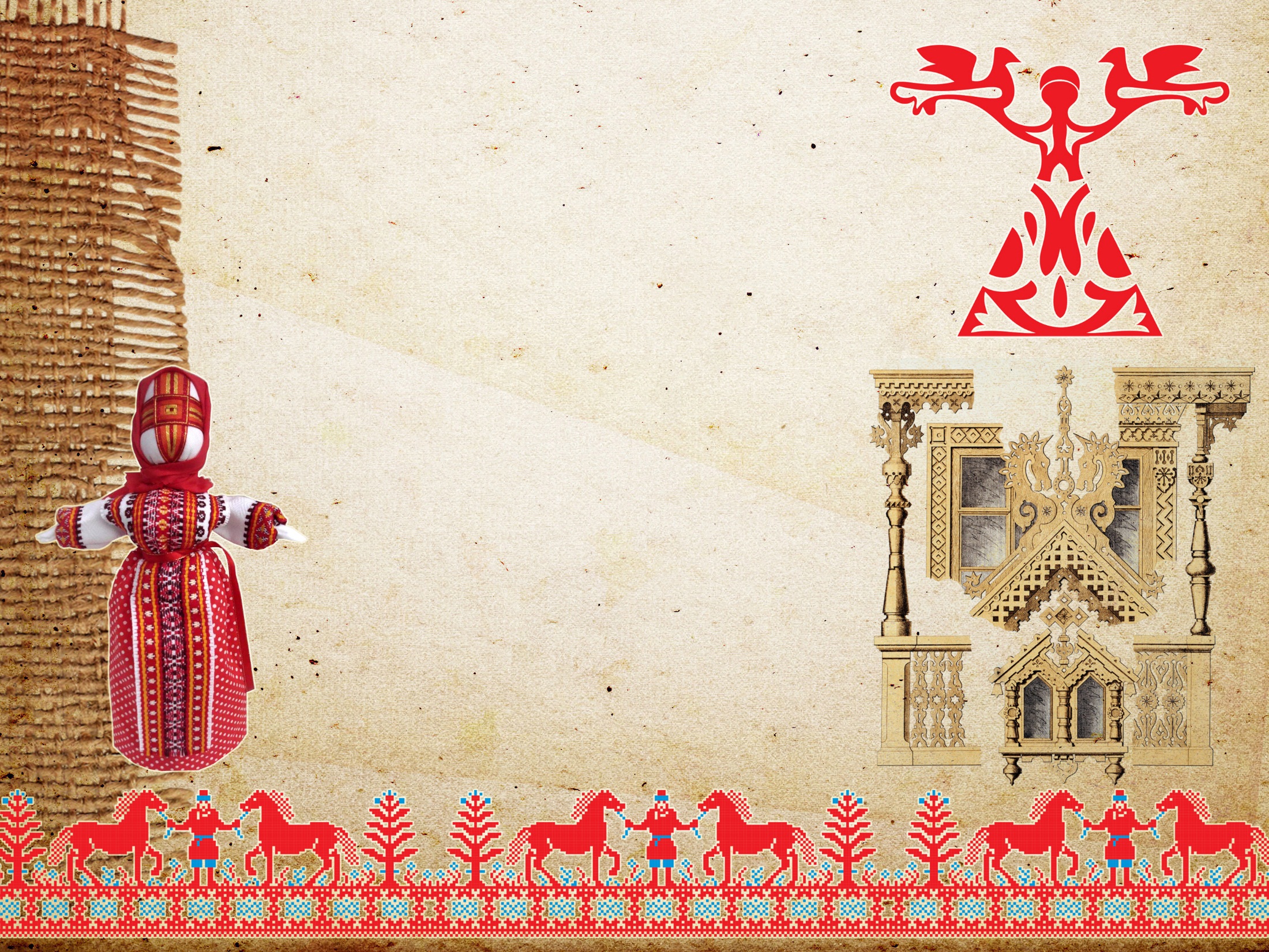 Фотогалерея  
историко-этнографического 
музея 
«Народная 
культура»
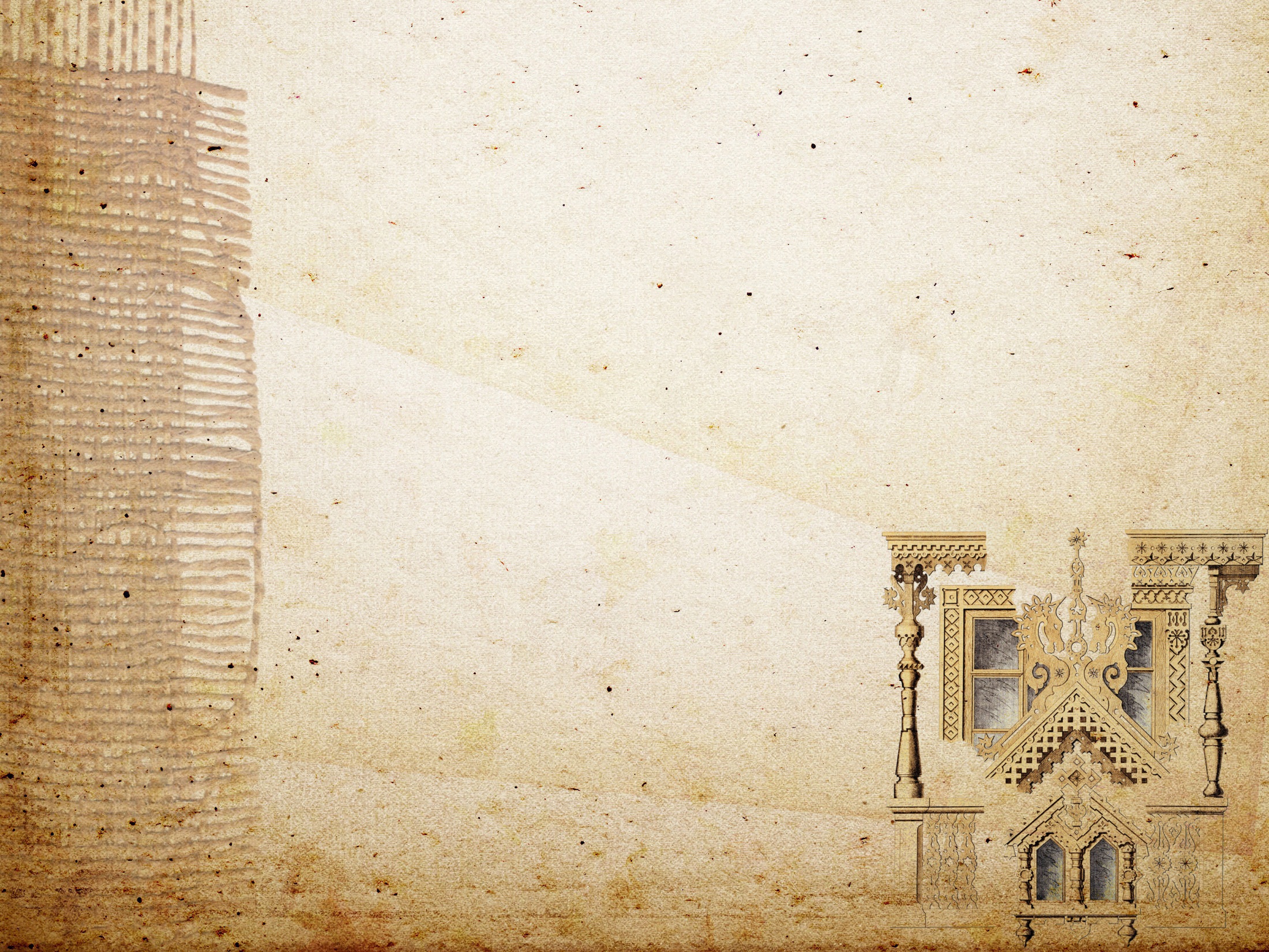 «Горница моя» очень светлая
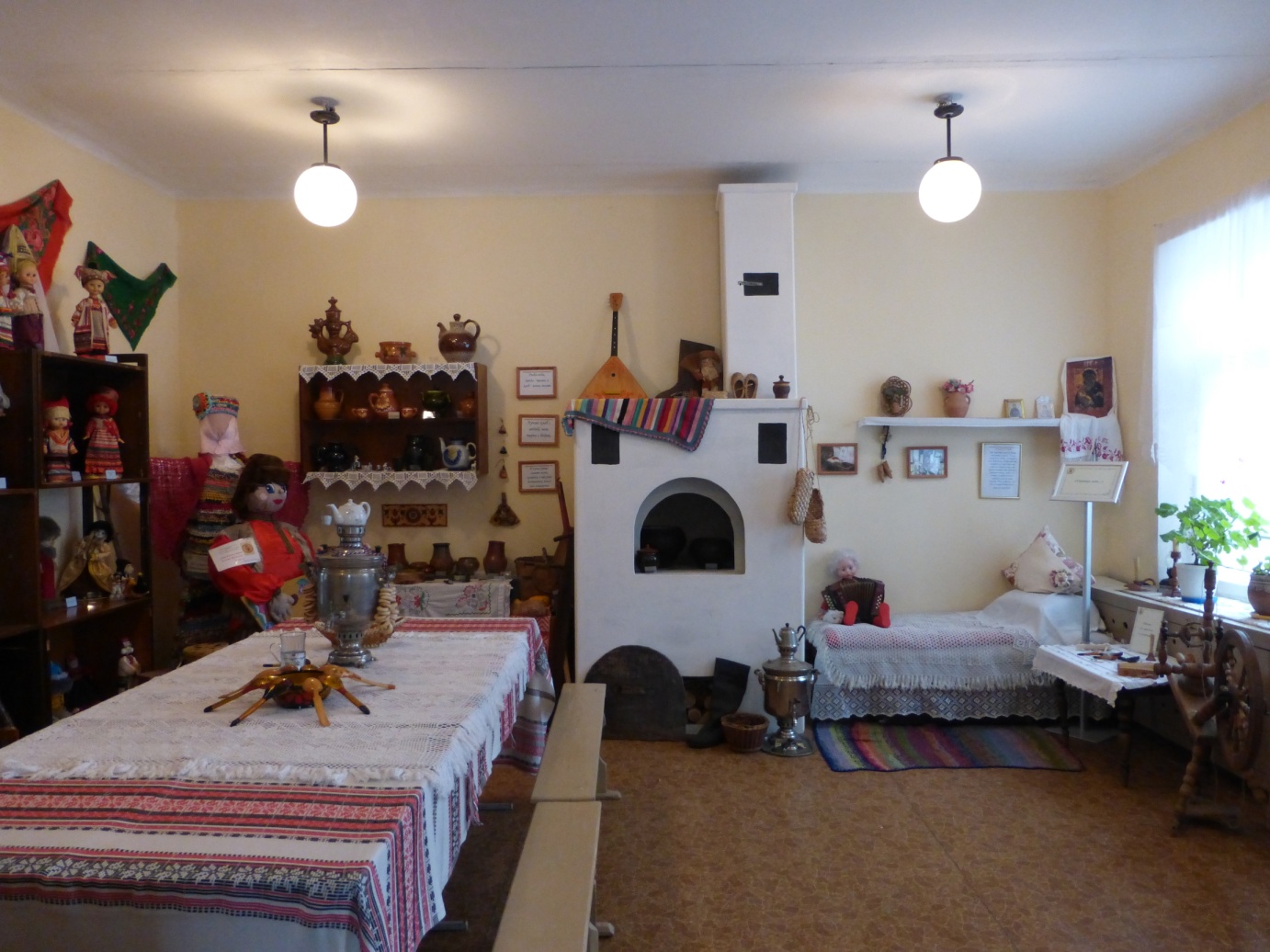 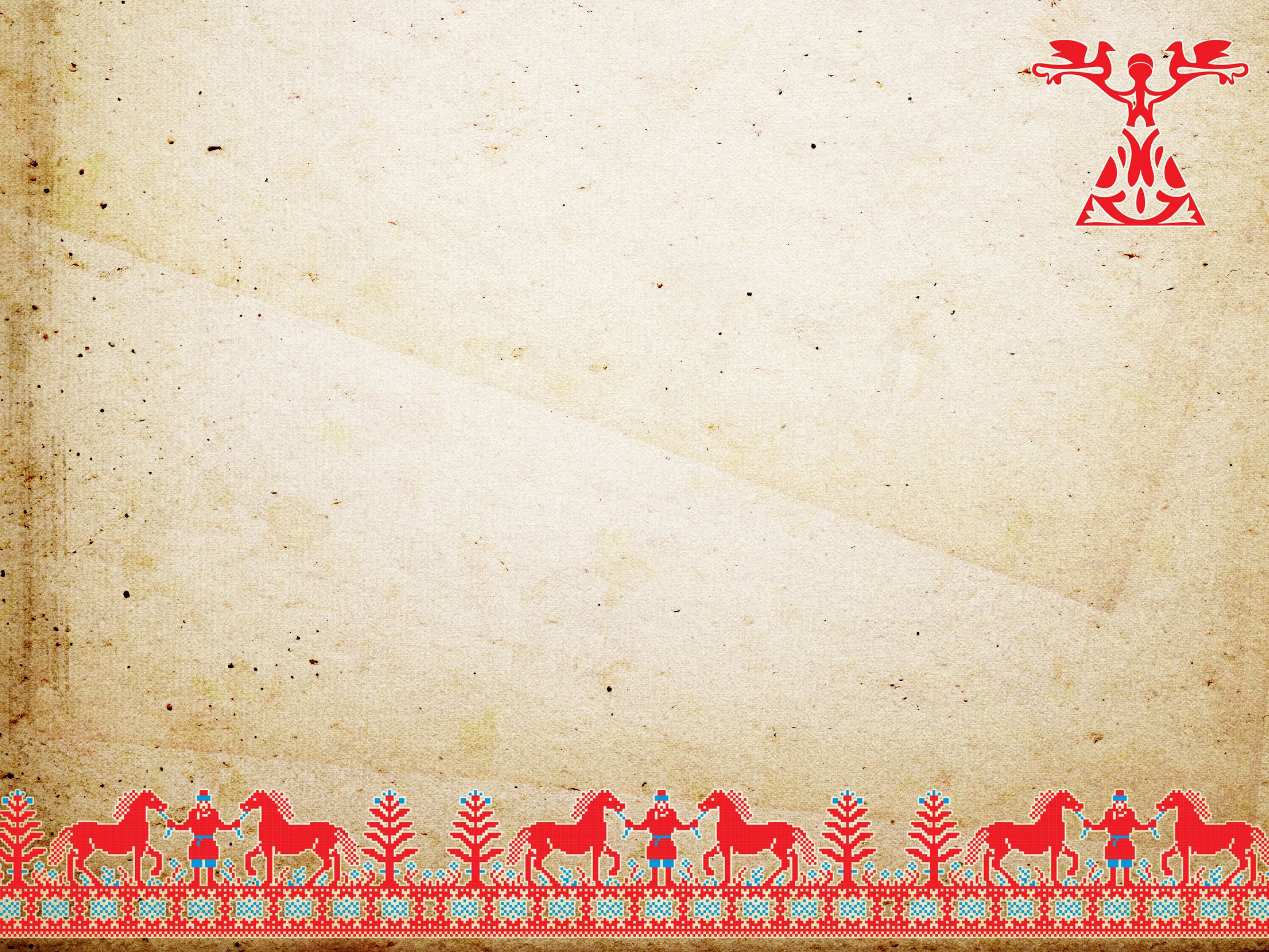 Печка и кровать тянут полежать
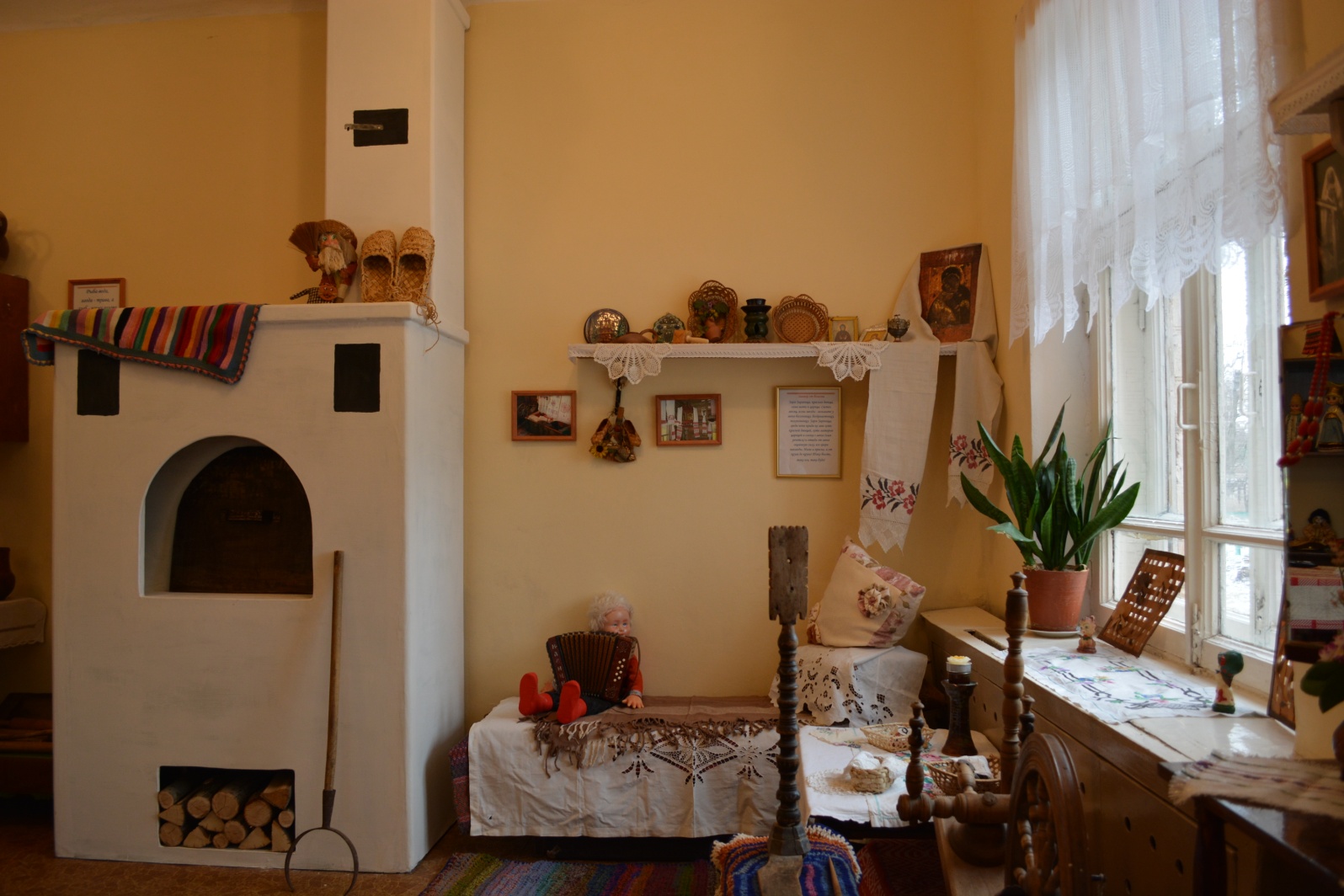 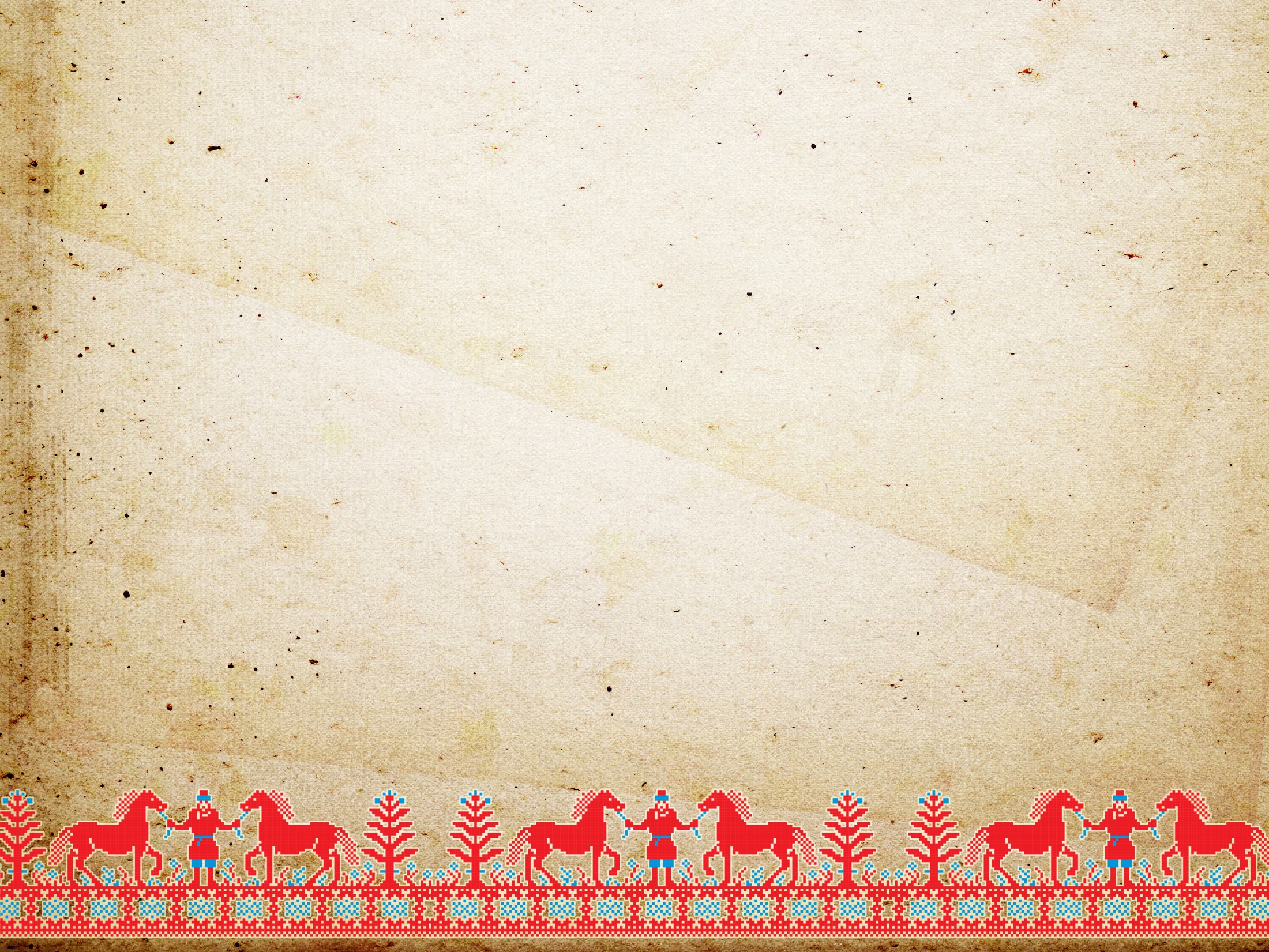 Коромысло, решето и корыто – вот оно
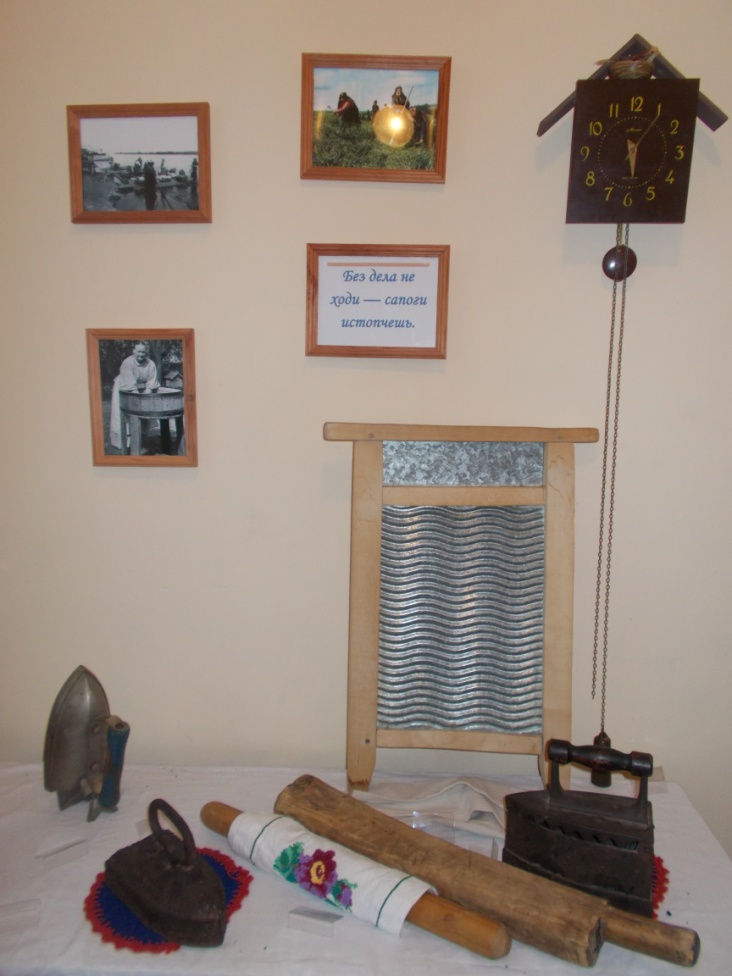 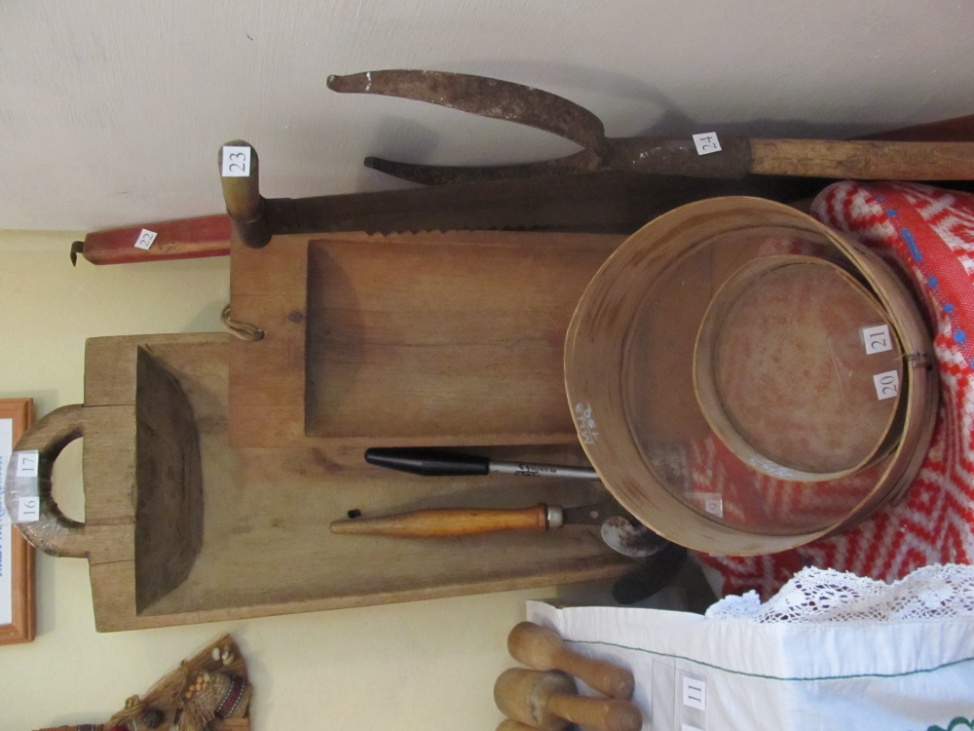 Постираем и погладим,
 и на всё часов нам хватит
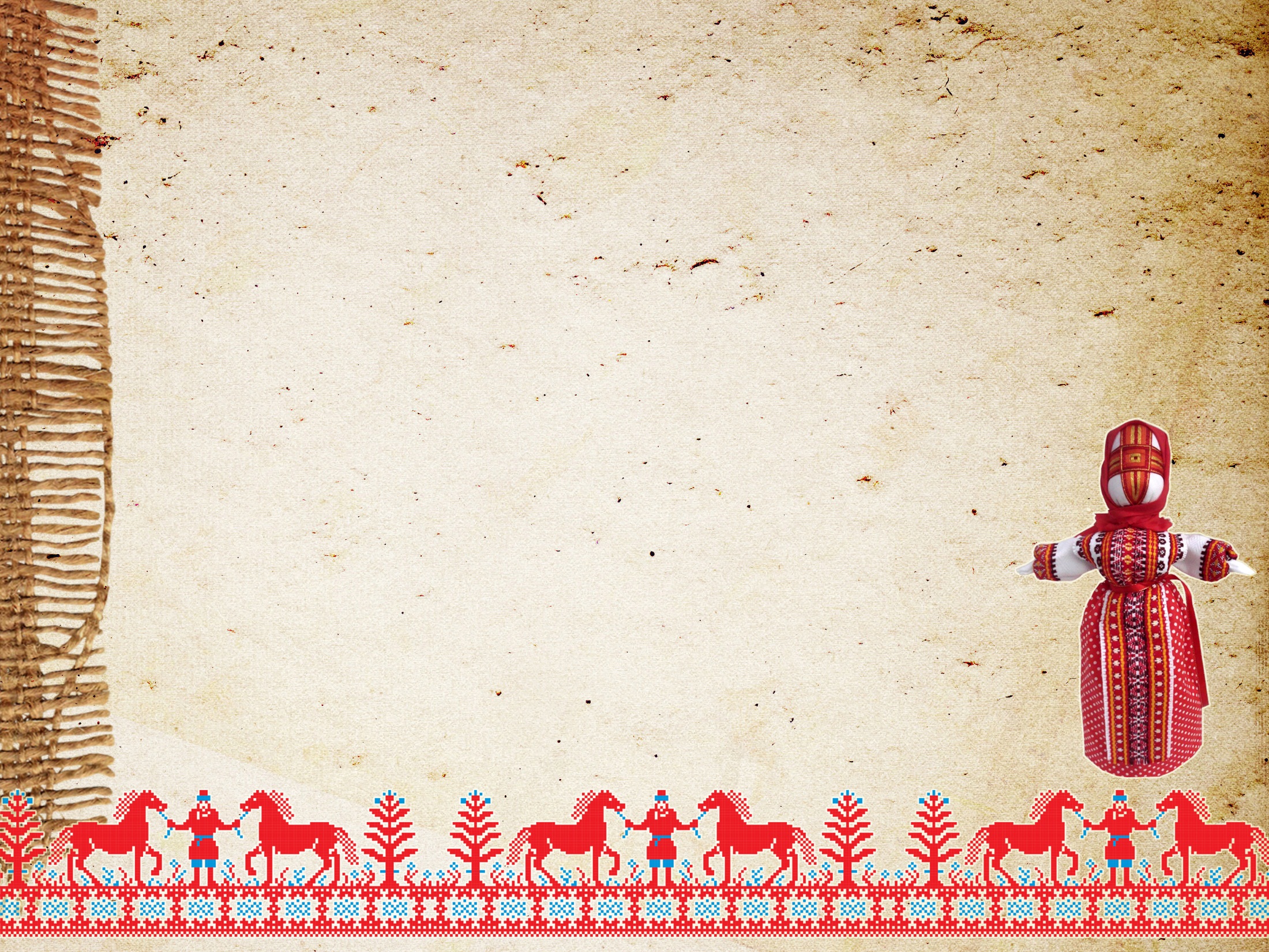 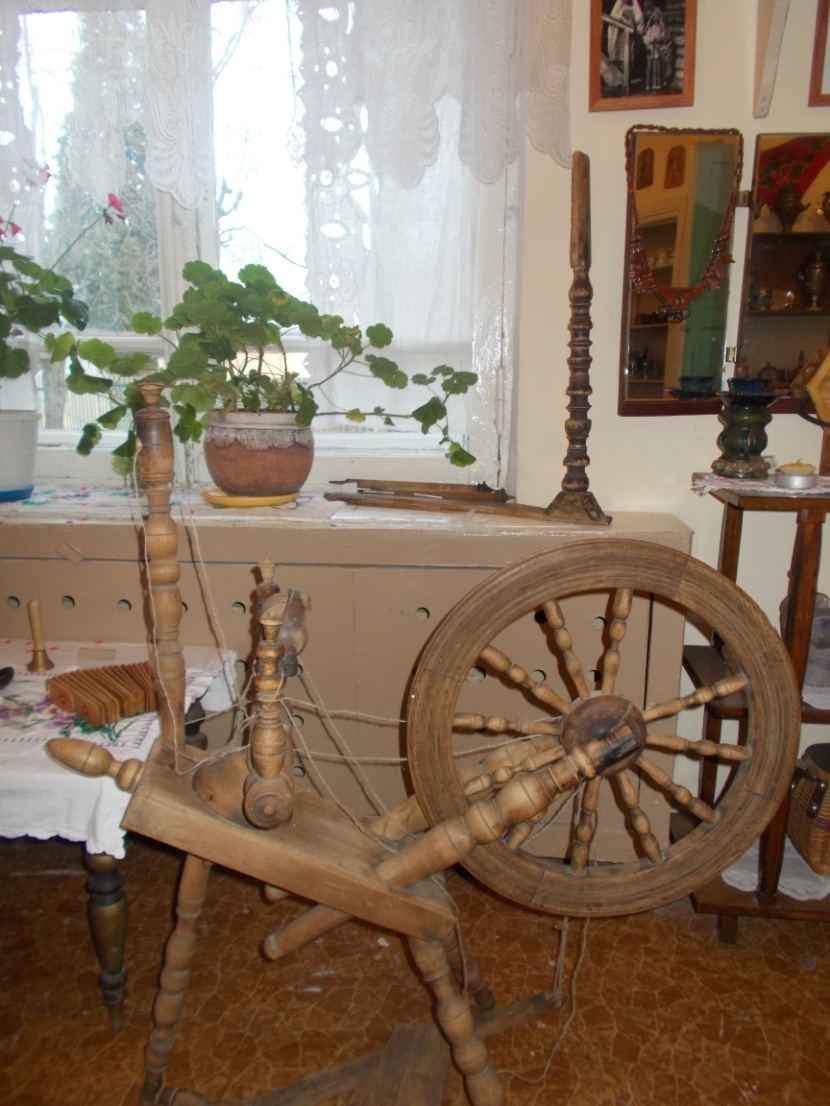 Ниток напряду – 
сарафан сошью
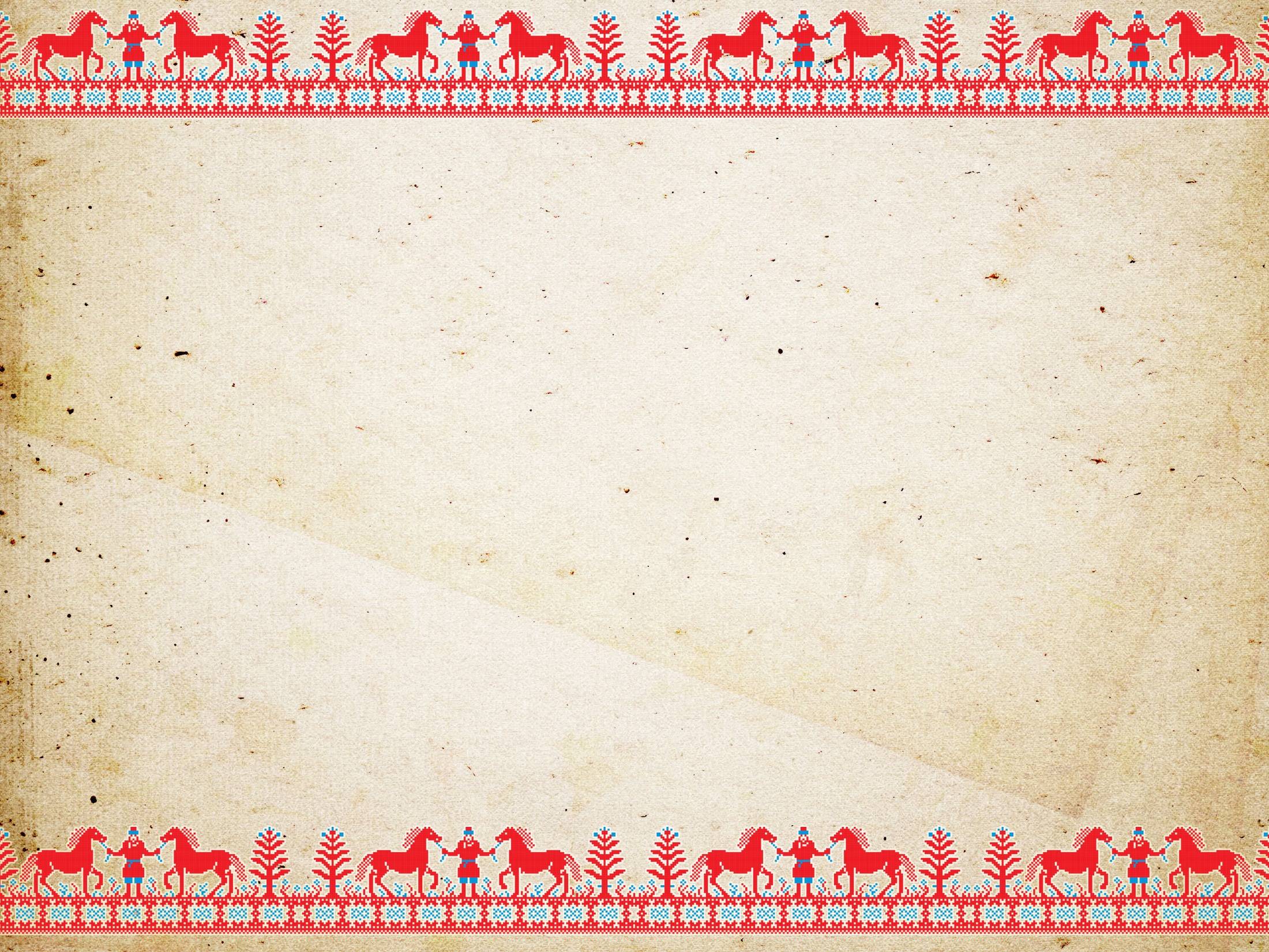 За машинкой целый день, шить рубашку мне не лень
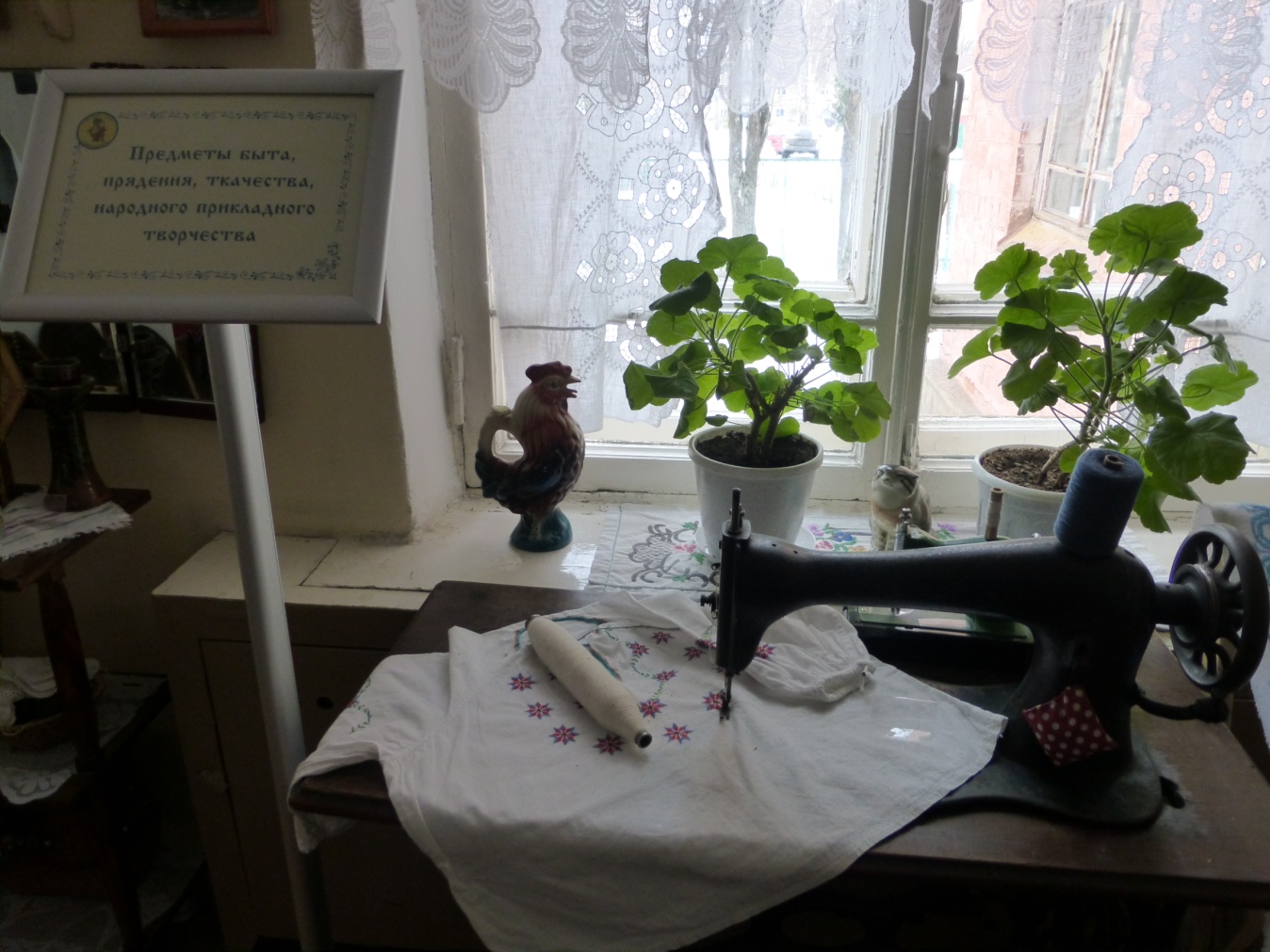 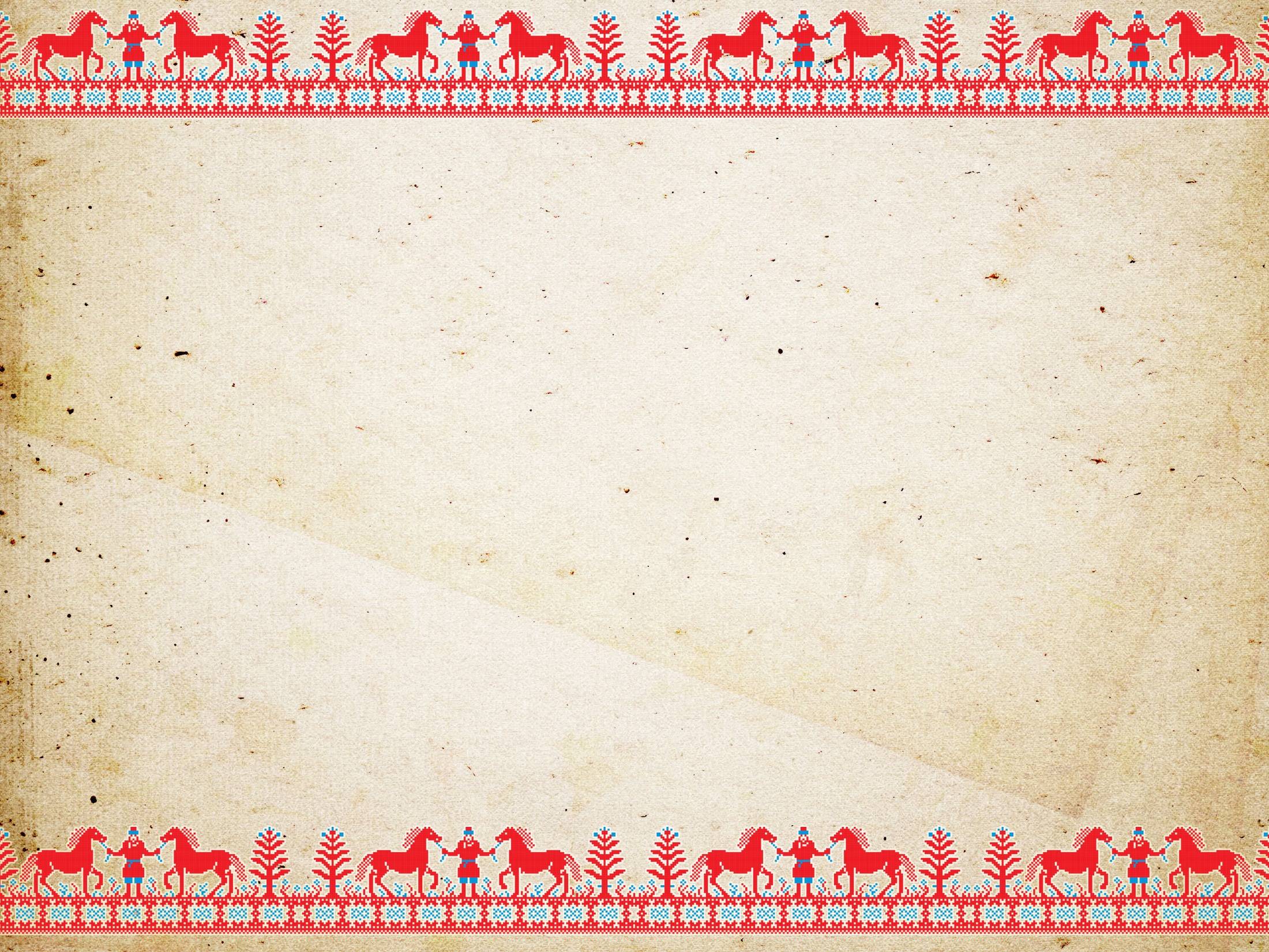 За горячим самоваром встречу ароматным чаем
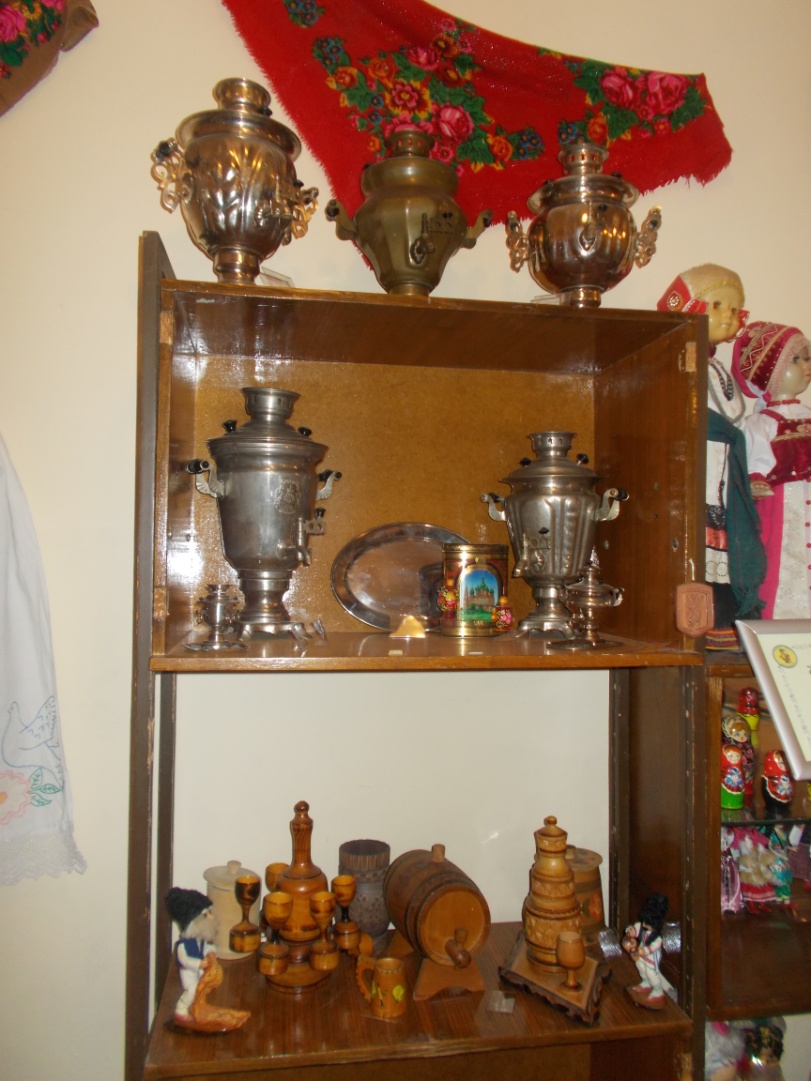 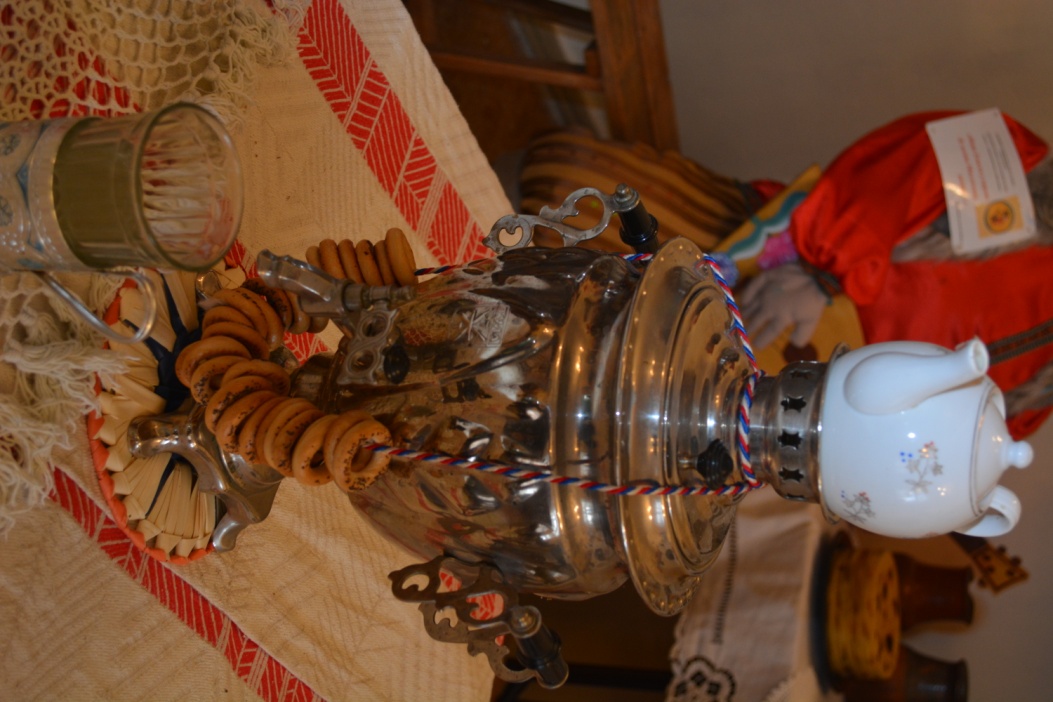 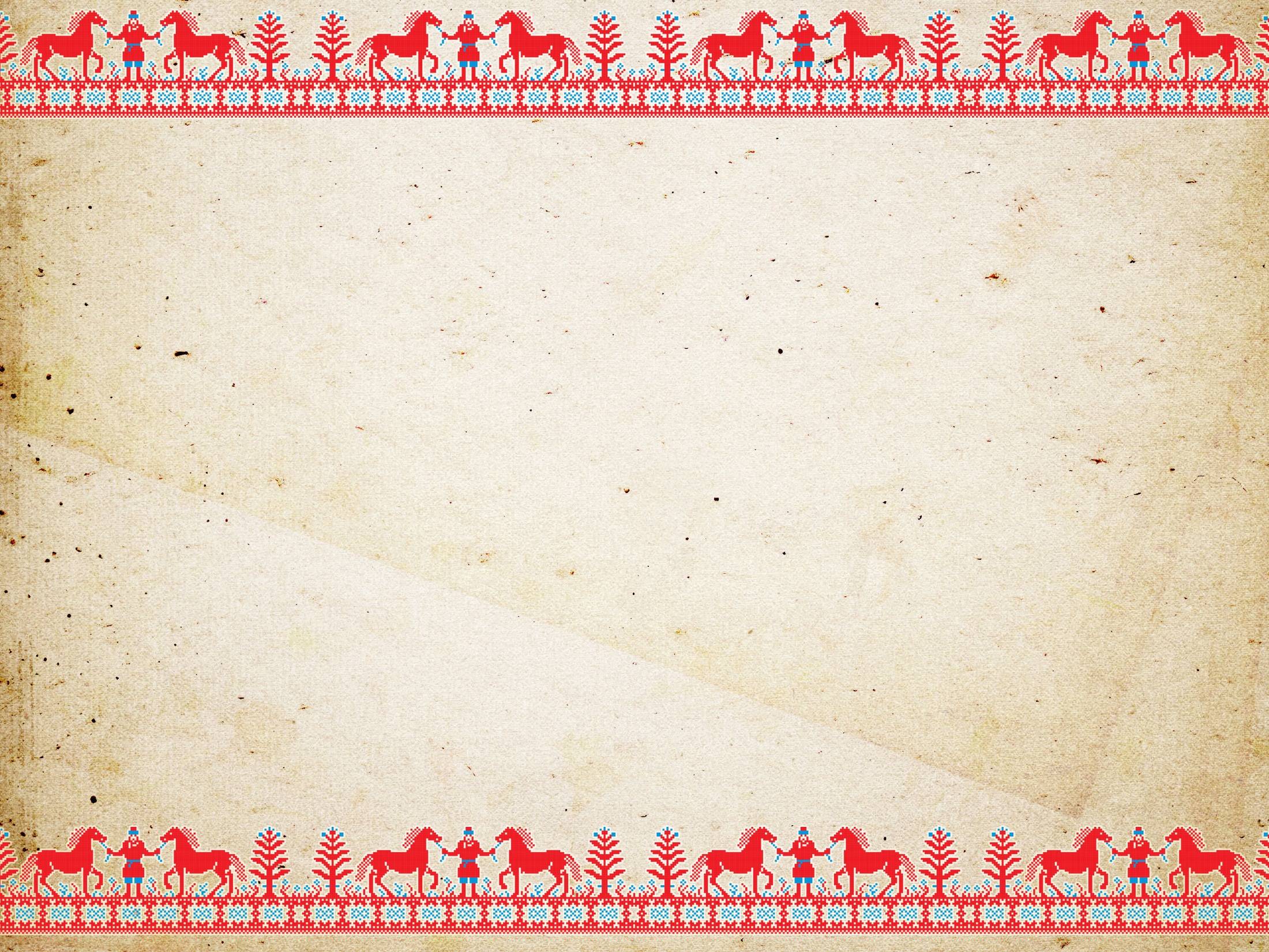 Чайники, кувшины в ряд все на полочках стоят
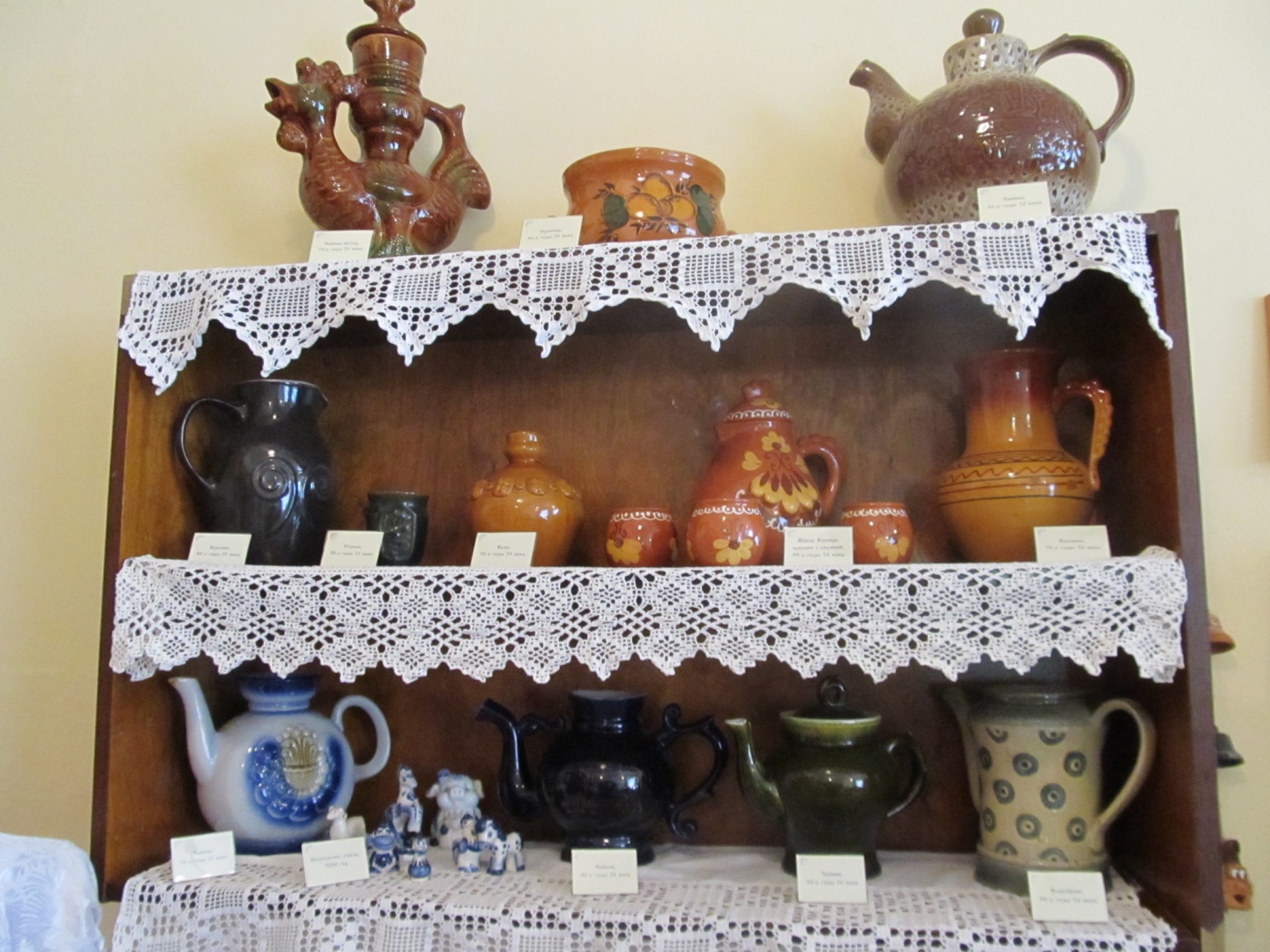 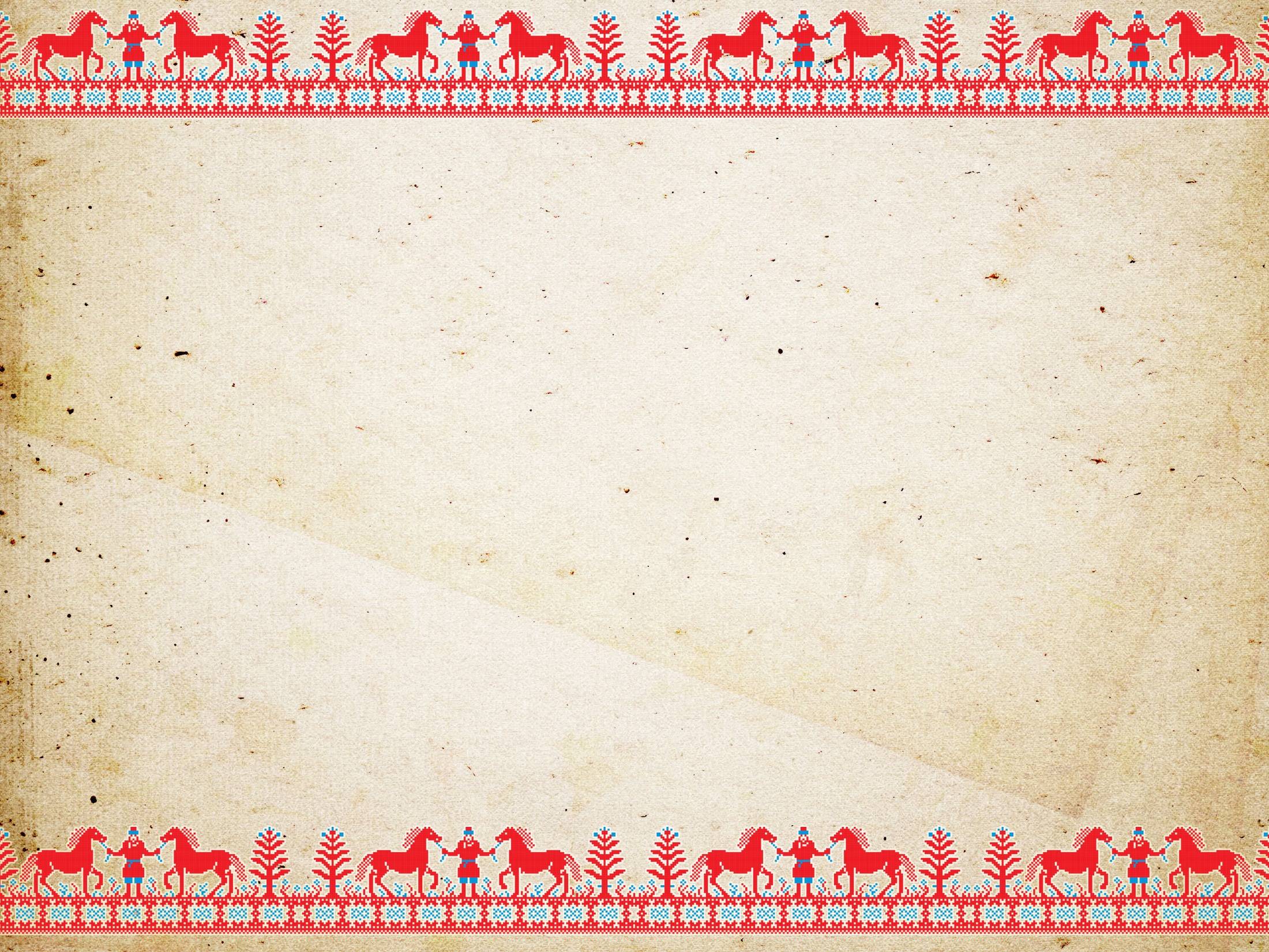 Молочник, бутылка,
 корзина и банки – 
найдётся всё у хорошей
хозяйки
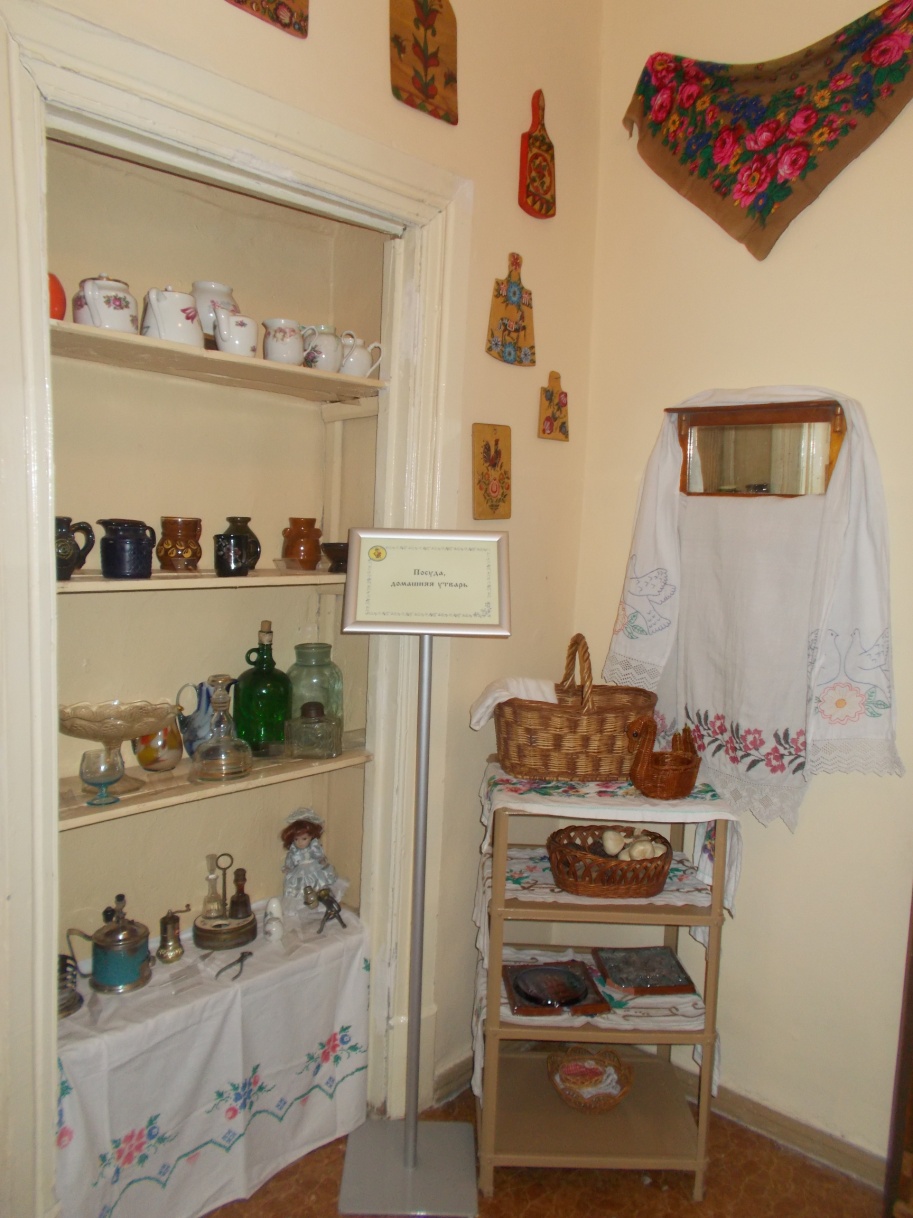 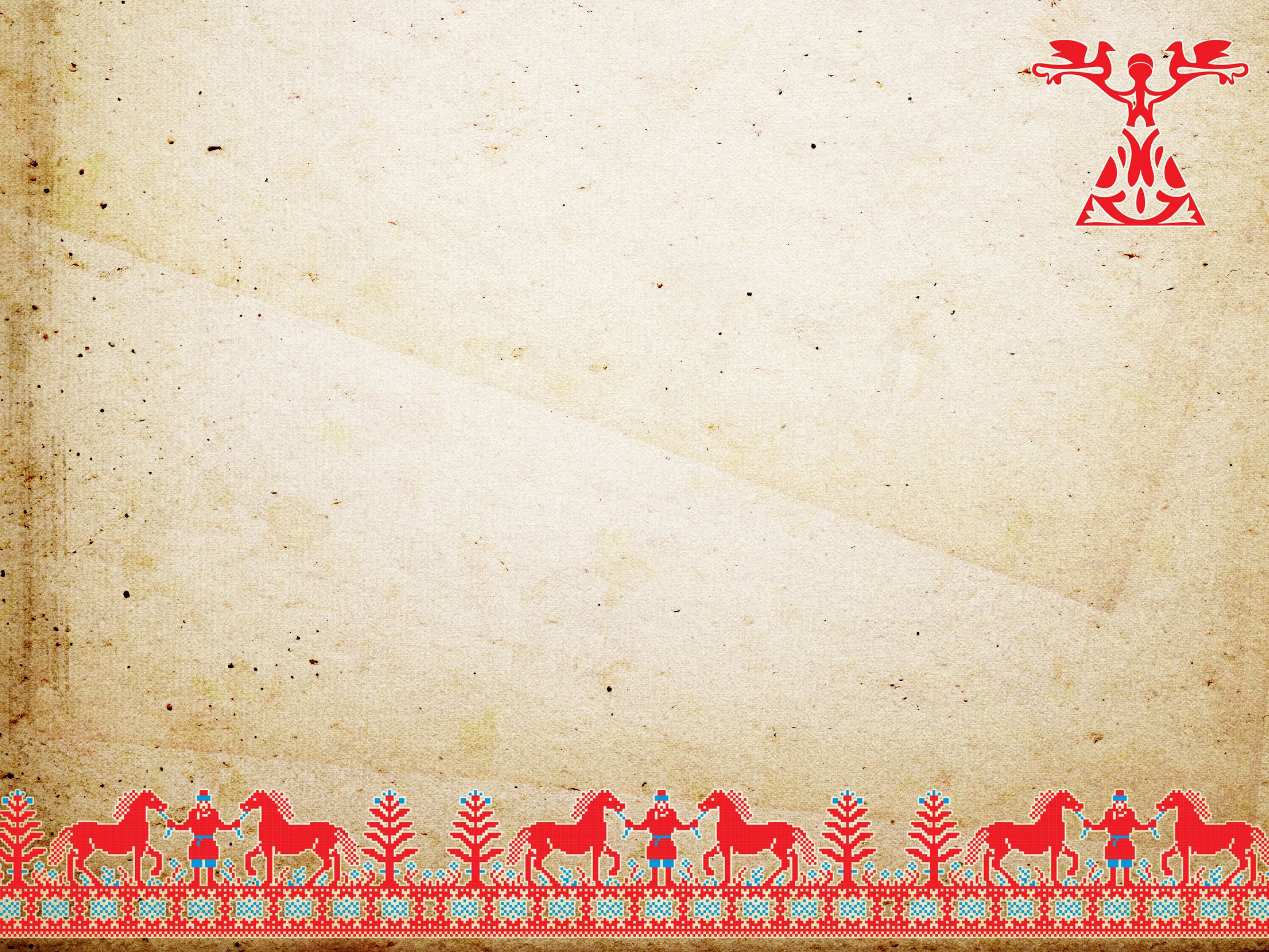 Даже погремушка звуки издает,
 а трещотки с ложками тянут в хоровод
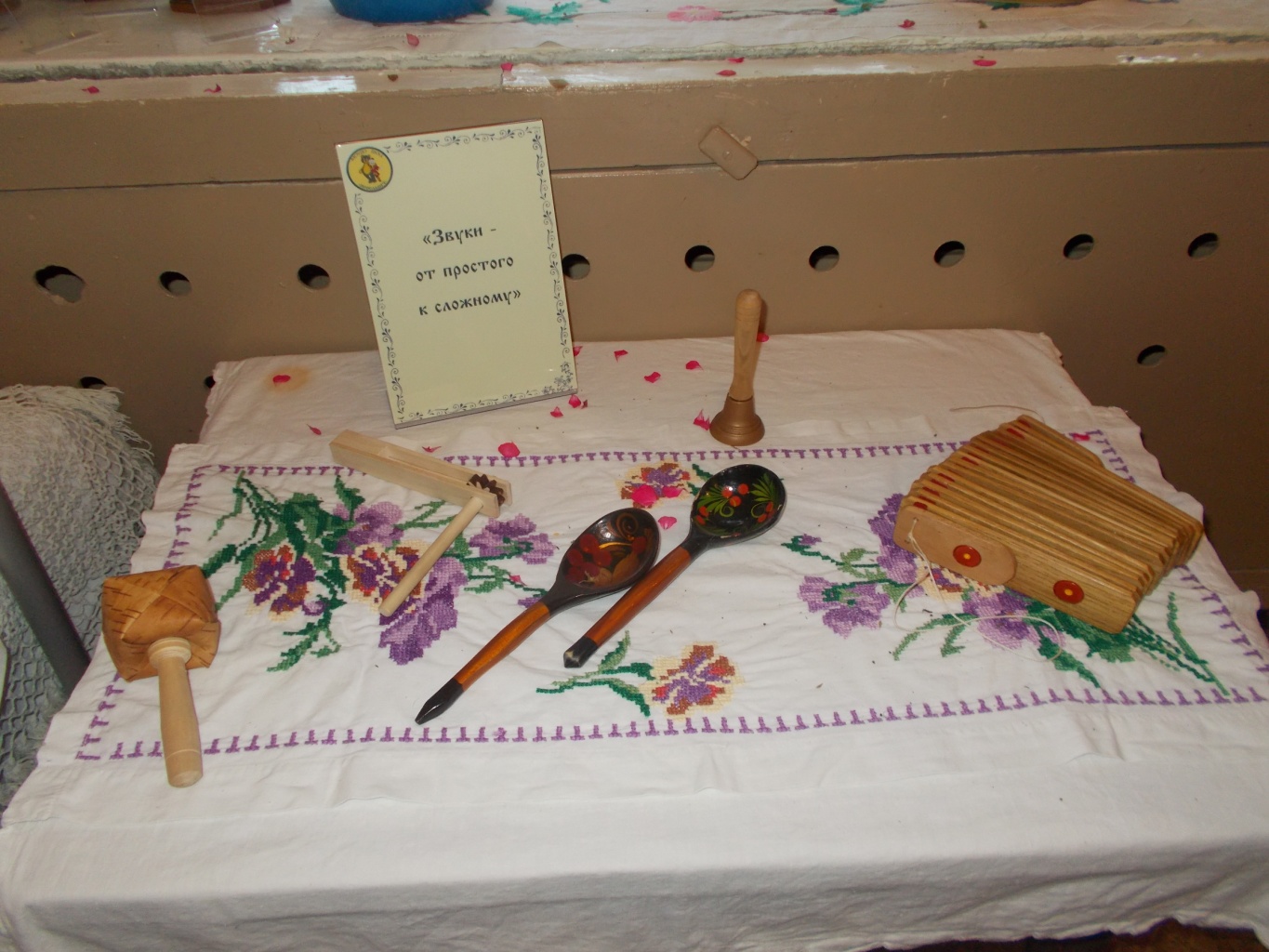 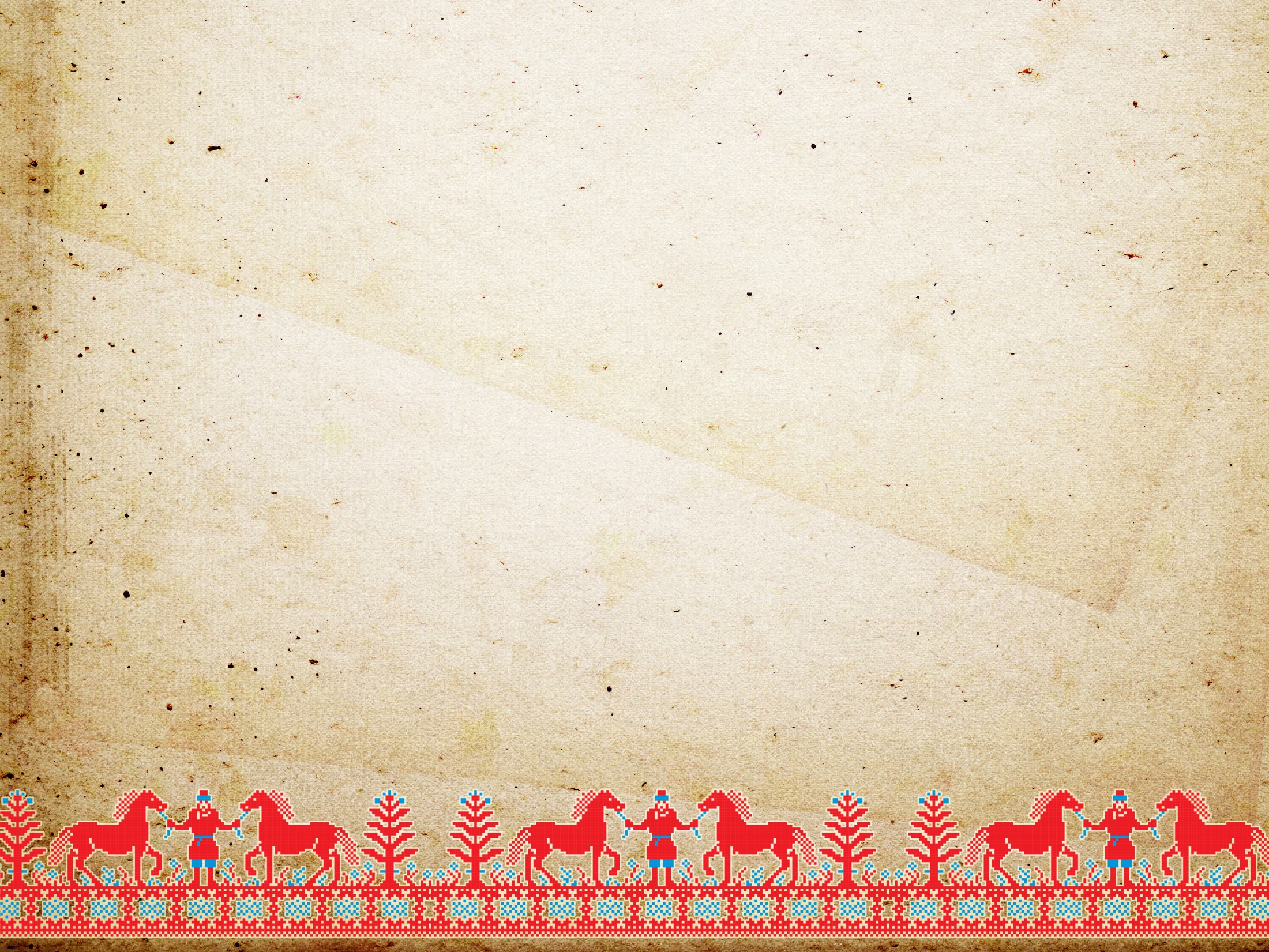 Куклы рядышком стоят, 
демонстрируют наряд
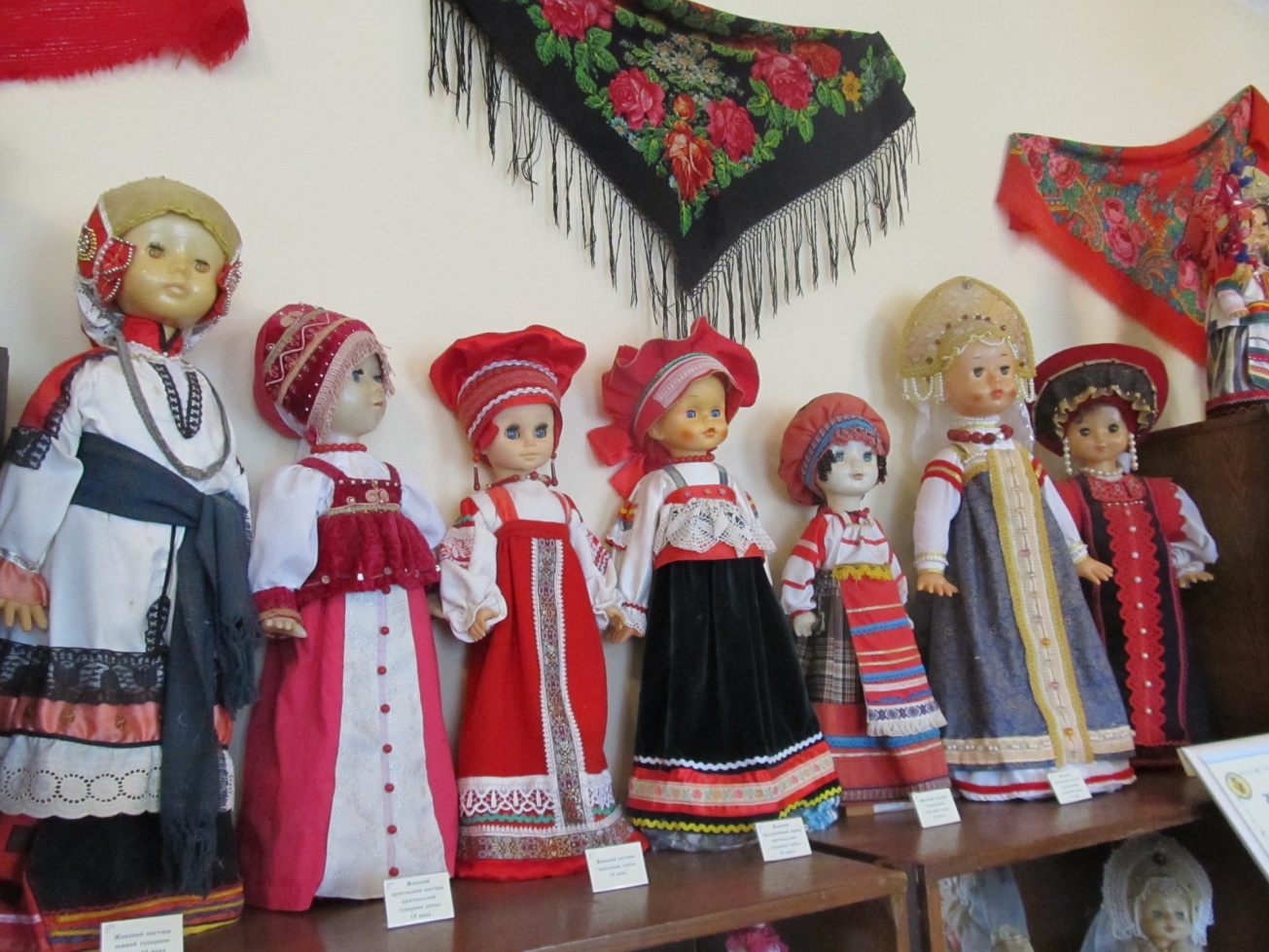 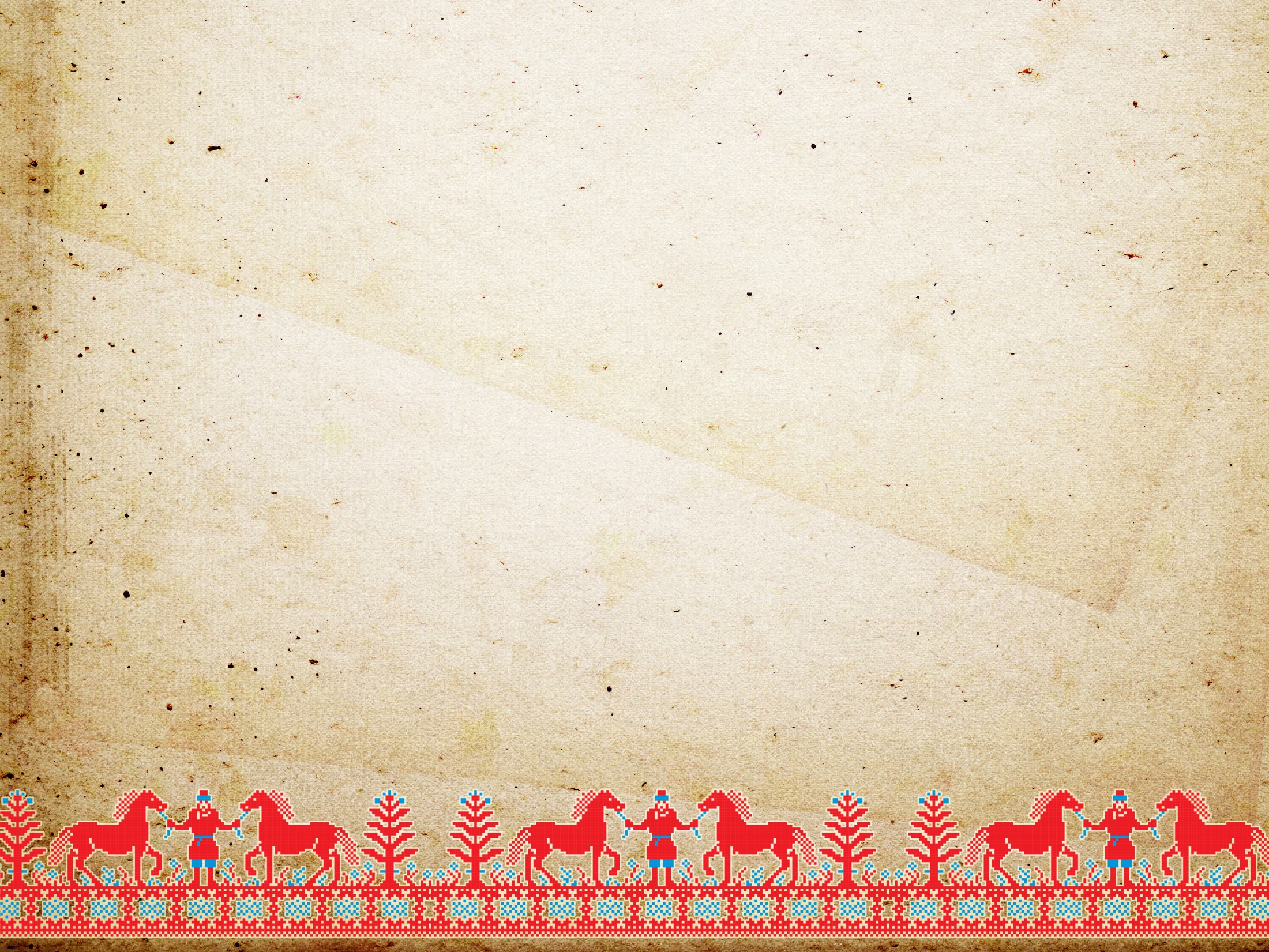 Все наряды хороши, они сшиты от души
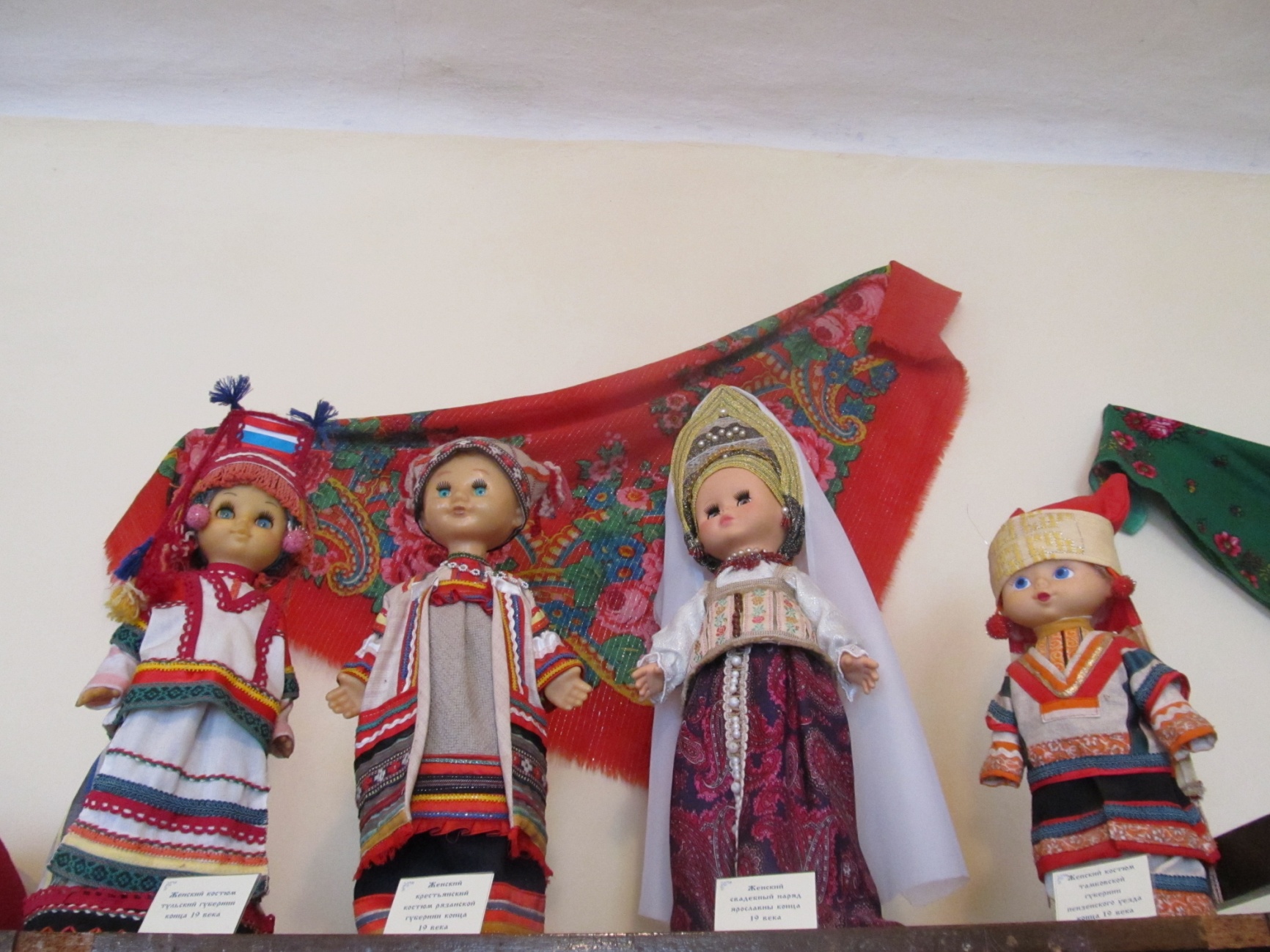 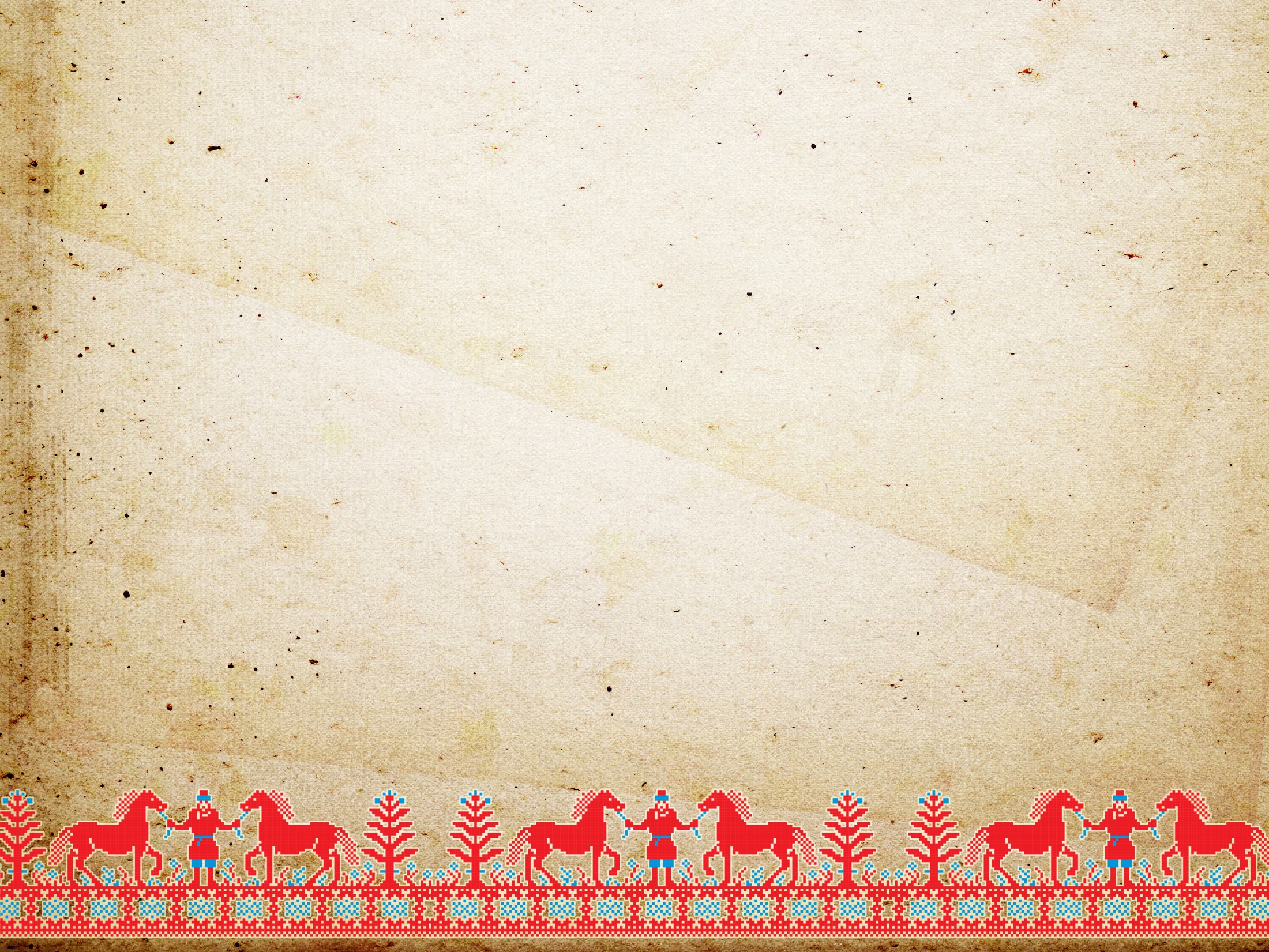 Как на масляной неделе…
(победители конкурсов «Масленичных кукол»)
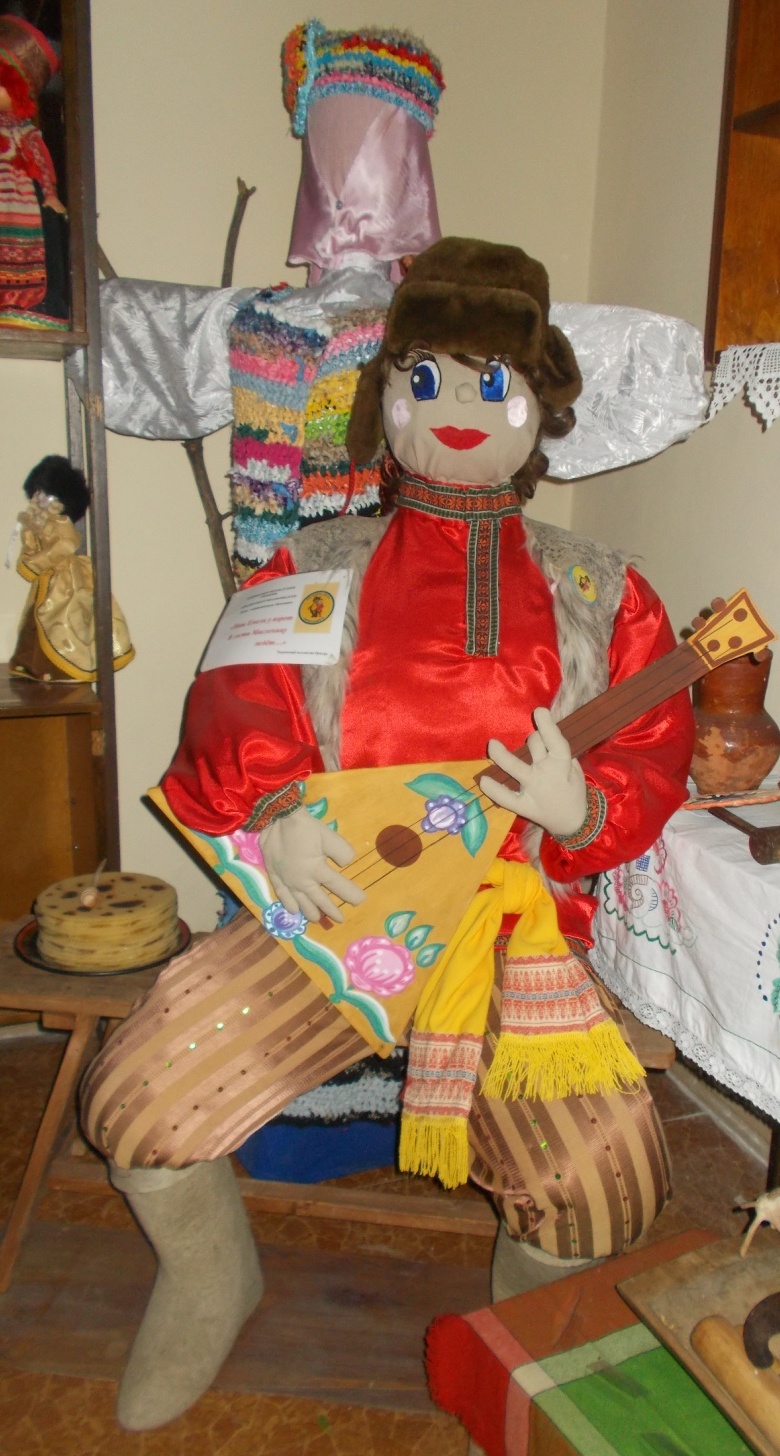 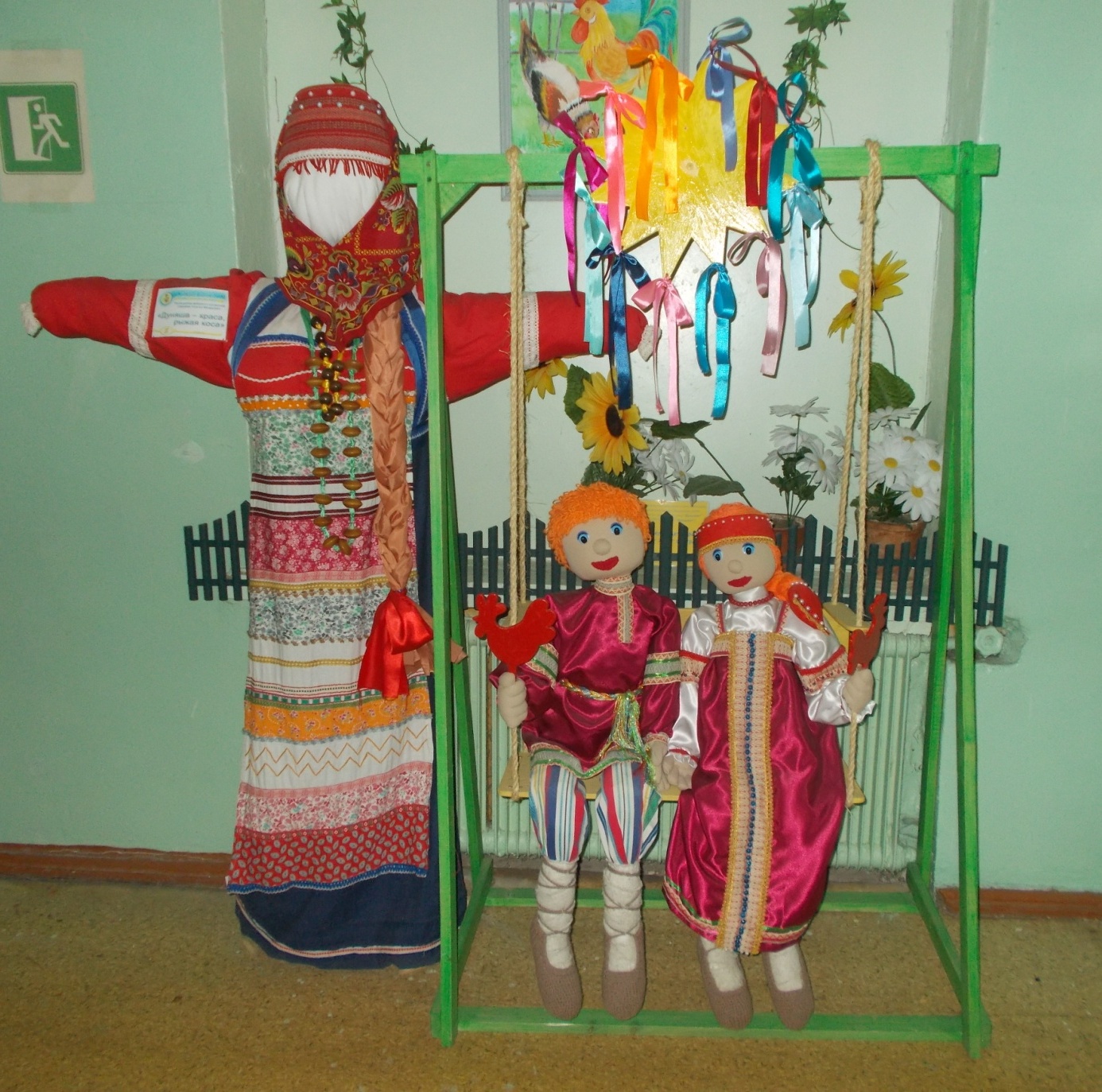 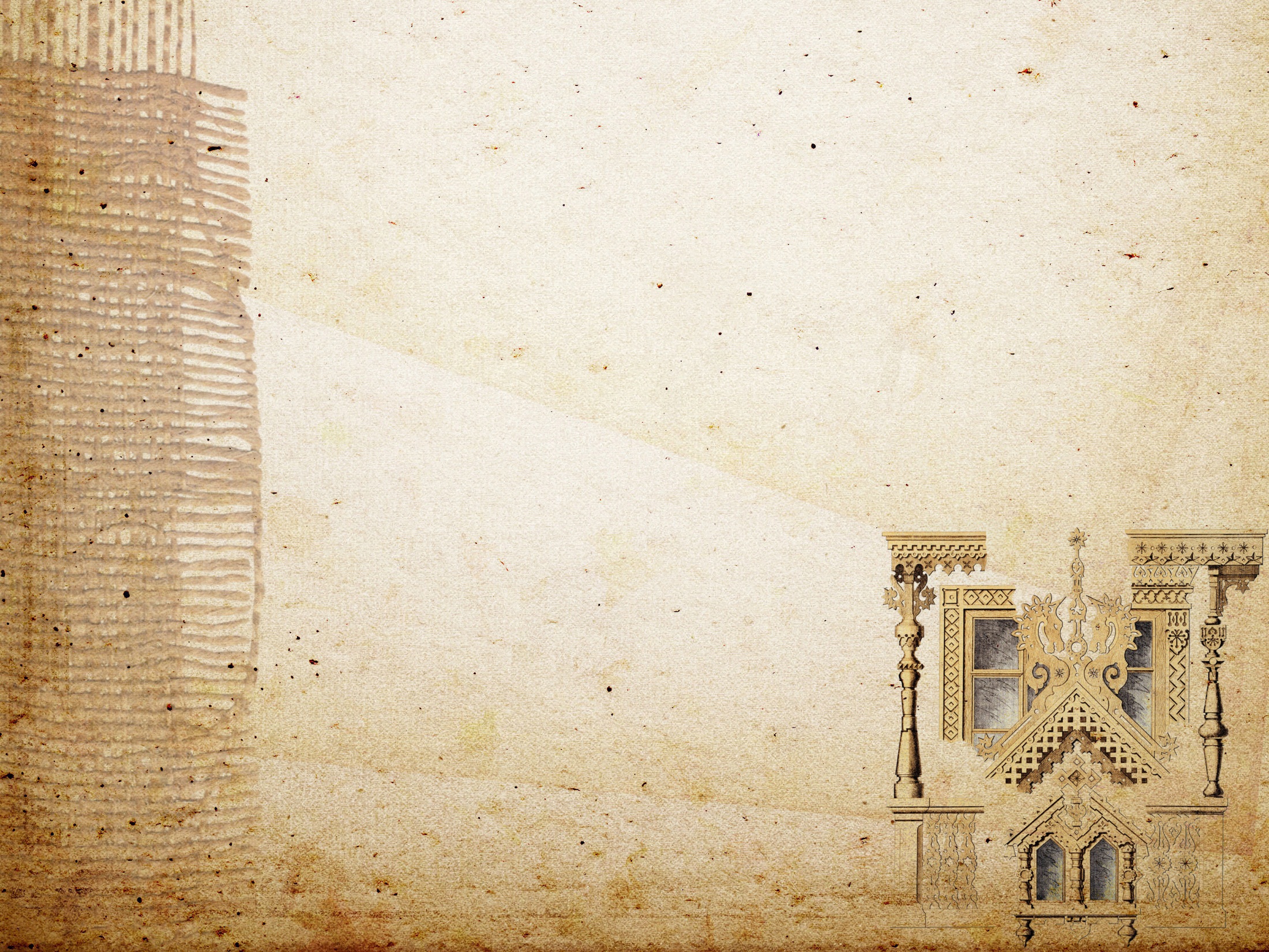 Спасибо за внимание!